Catlin Fallowing-Leasing Pilot Project
1
Catlin Fallowing-Leasing Pilot Project
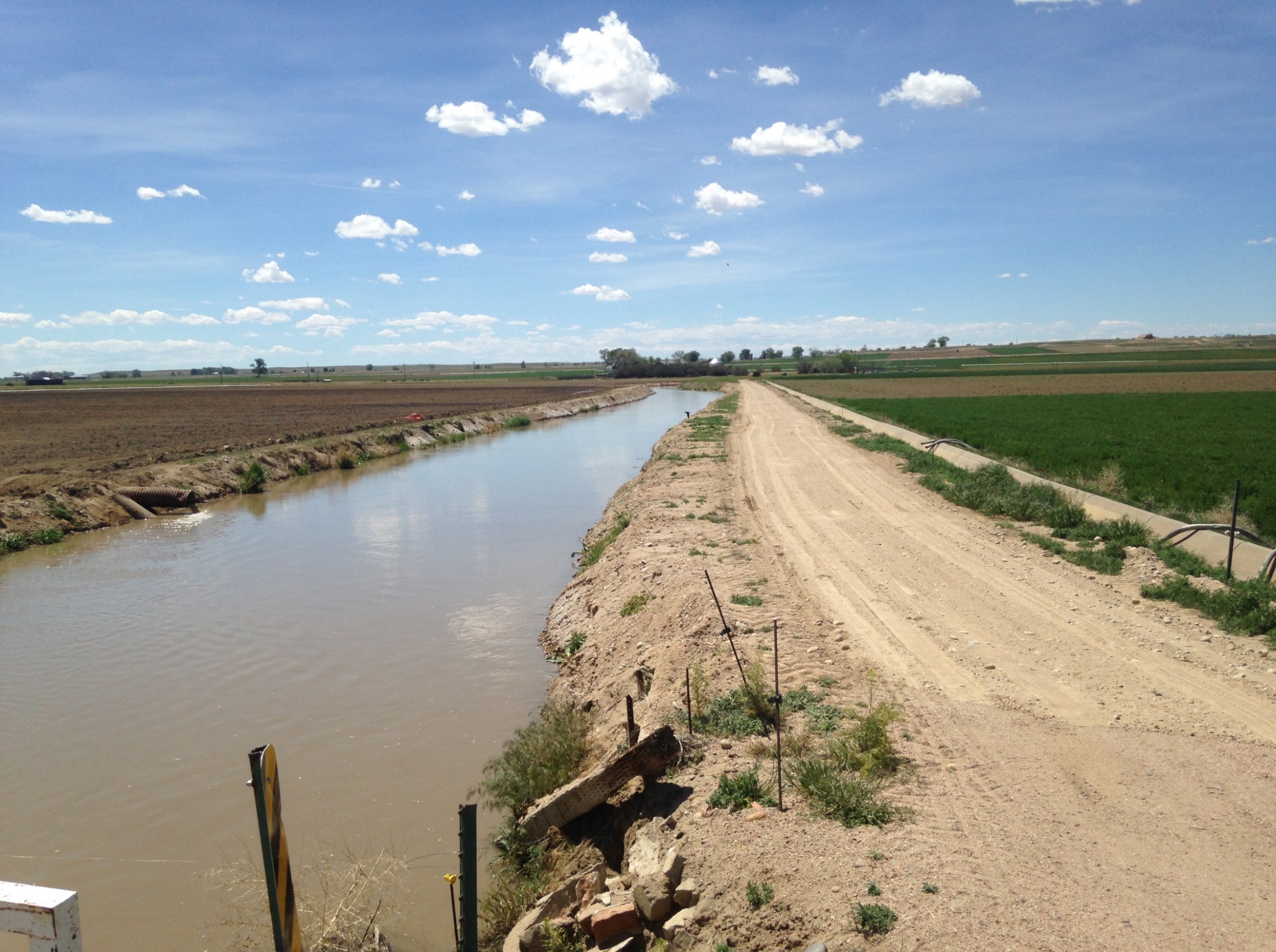 Approved by the Colorado Water Conservation Board in 2015, as the first project under House Bill 13-1248, to test fallowing-leasing as an alternative to permanent irrigated ag. dry-up
2
Approval
6 Catlin Canal farms totaling 902 acres and 1,047 shares
Fallow up to 30% of the land each of the 10 year approval
Deliver up to 500 AF per year to municipalities
Municipalities:  Fowler, Fountain and Security
3
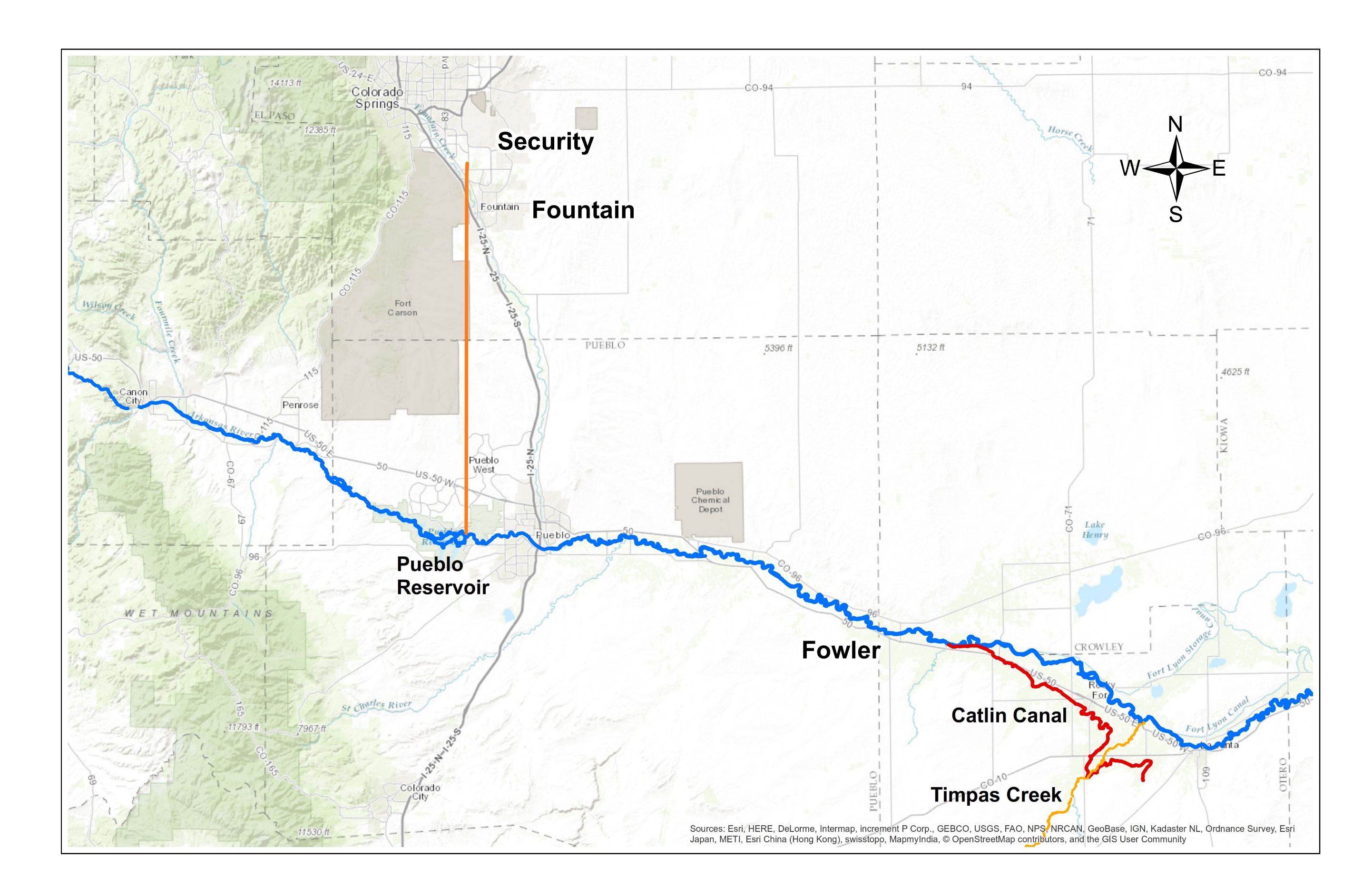 Fountain Valley Conduit
4
Details
Acres Fallowed: 
2015: 235 acres (26% of total)
2016: 238 acres (26% of total)  
Shares associated with dry-up delivered to three locations:
Schweizer Recharge Pond
Hanagan Recharge Pond
Timpas Creek Augmentation Station
Crooked Arroyo Augmentation Station (not used in ‘16)
5
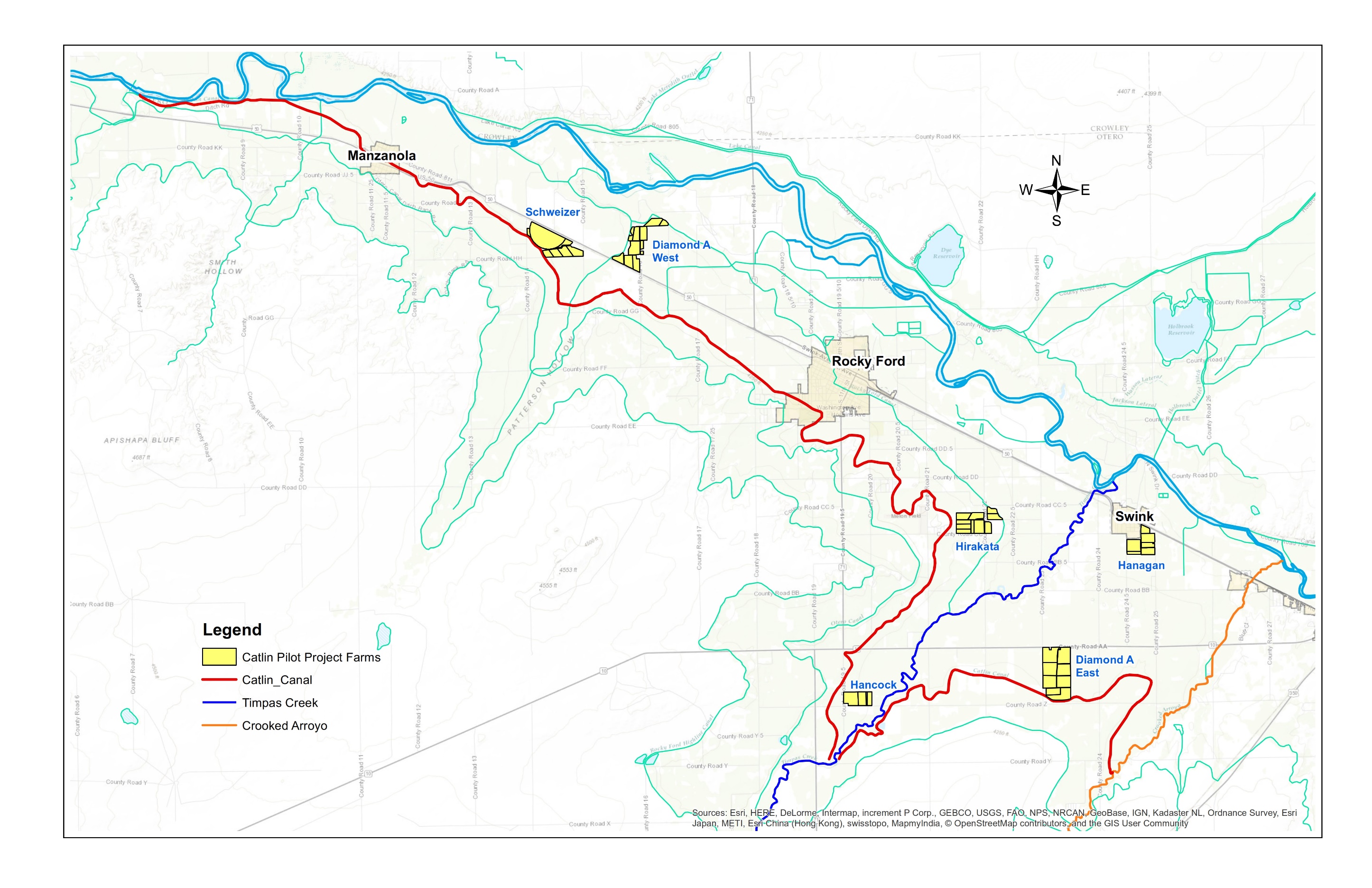 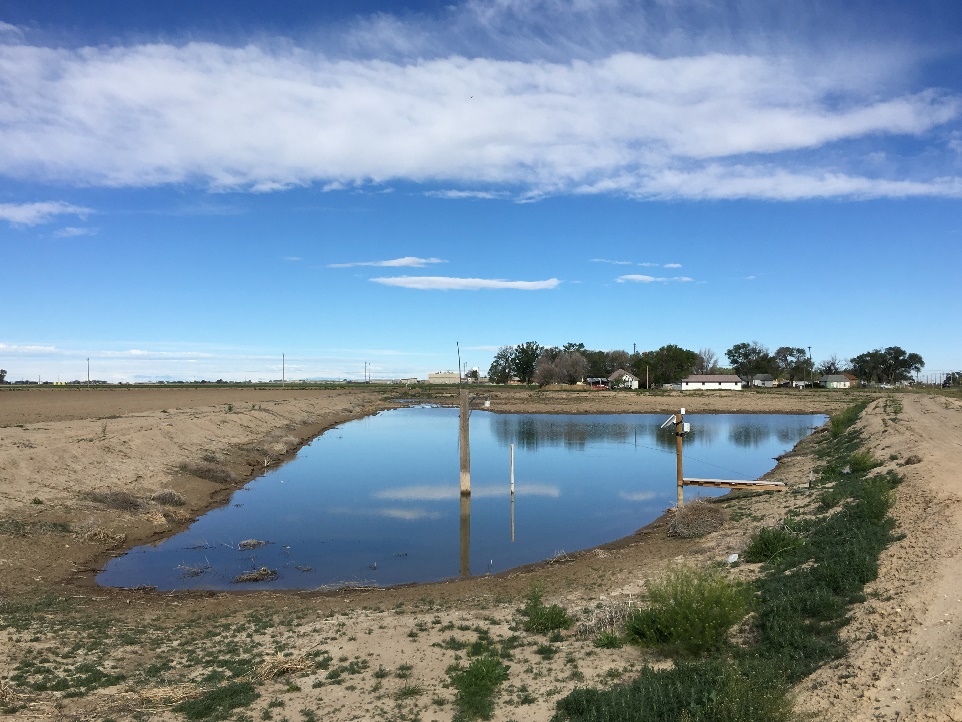 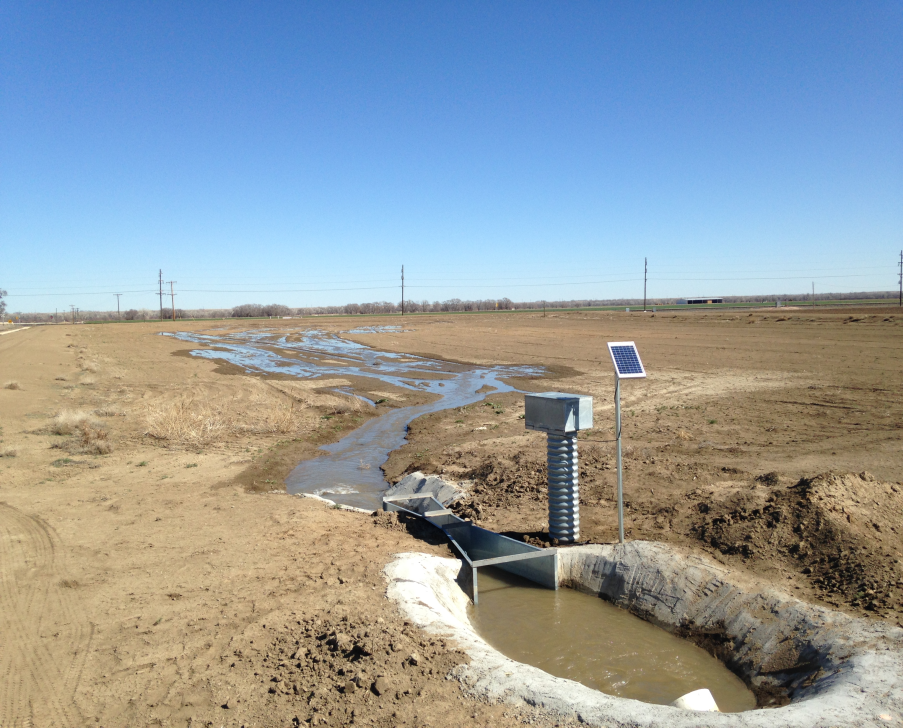 SCHWEIZER POND
HANAGAN POND
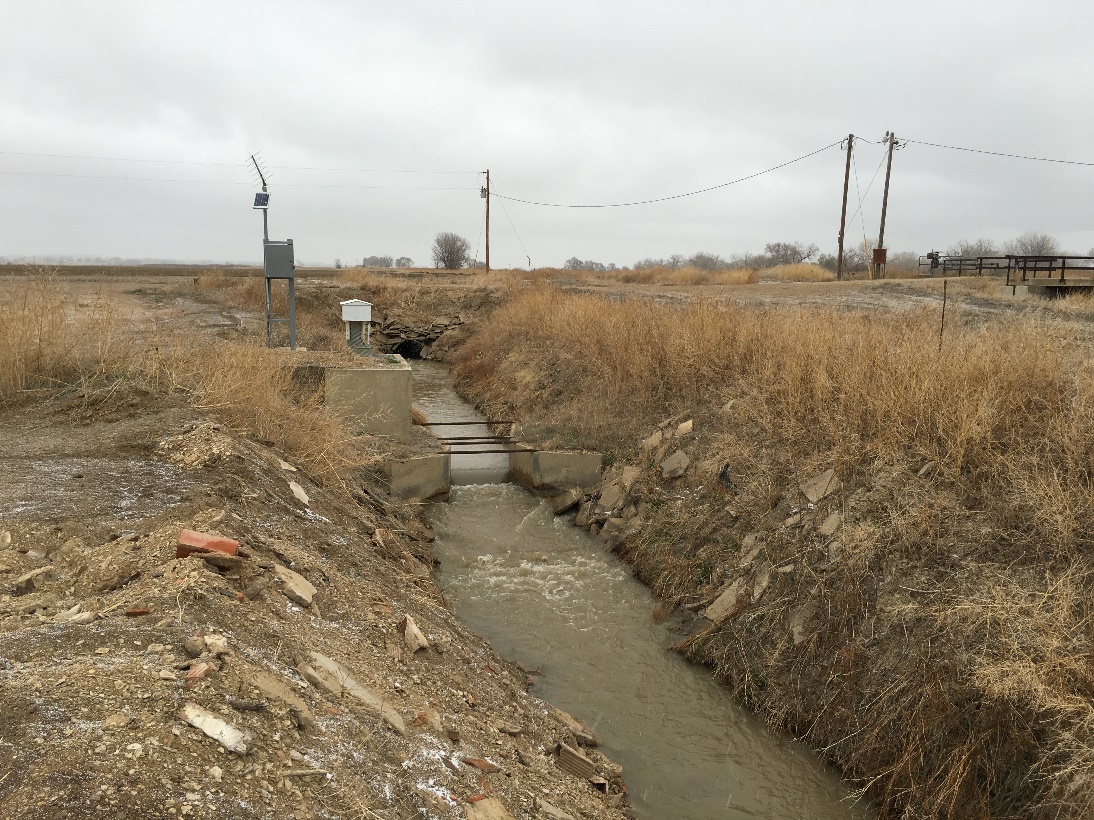 CROOKED ARROYO AUG. STATION
TIMPAS CREEK AUG. STATION
6
Delivery of Fallowed Shares
- Delayed return flows 
- Pond evap & ET from pond vegetation
Arkansas River
Recharge pond
Catlin Canal
- Immediate return flows 
- C.U. water
Augmentation station
7
[Speaker Notes: Utilized the Pay-As-You-Go Method:  Allows us to meet future return flow obligations by placing adequate water in recharge now]
Fallowed Ground
Inspected twice a year by Colorado and Kansas water officials to ensure compliance.
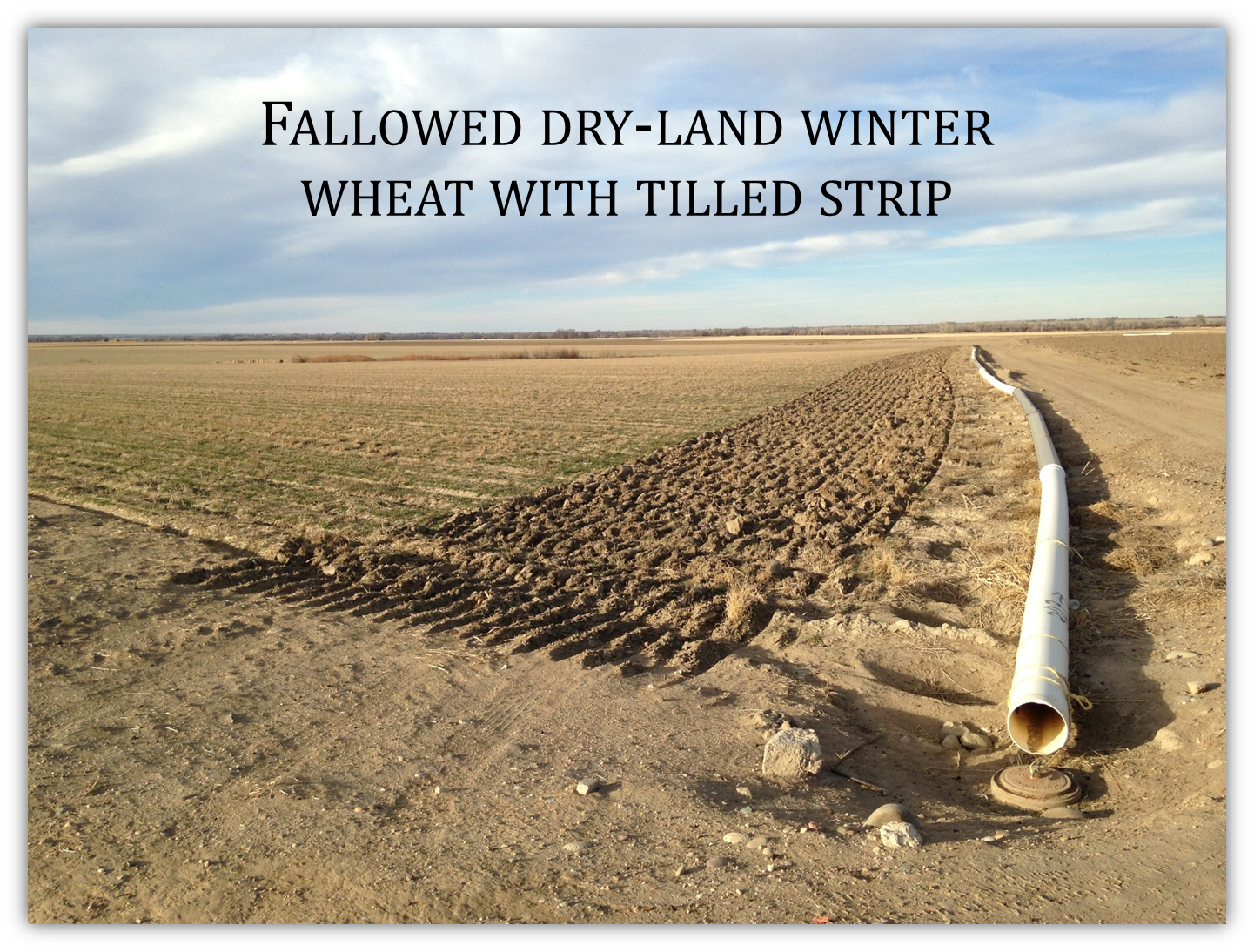 8
Fallowed Ground
Inspected twice a year by Colorado and Kansas water officials to ensure compliance.
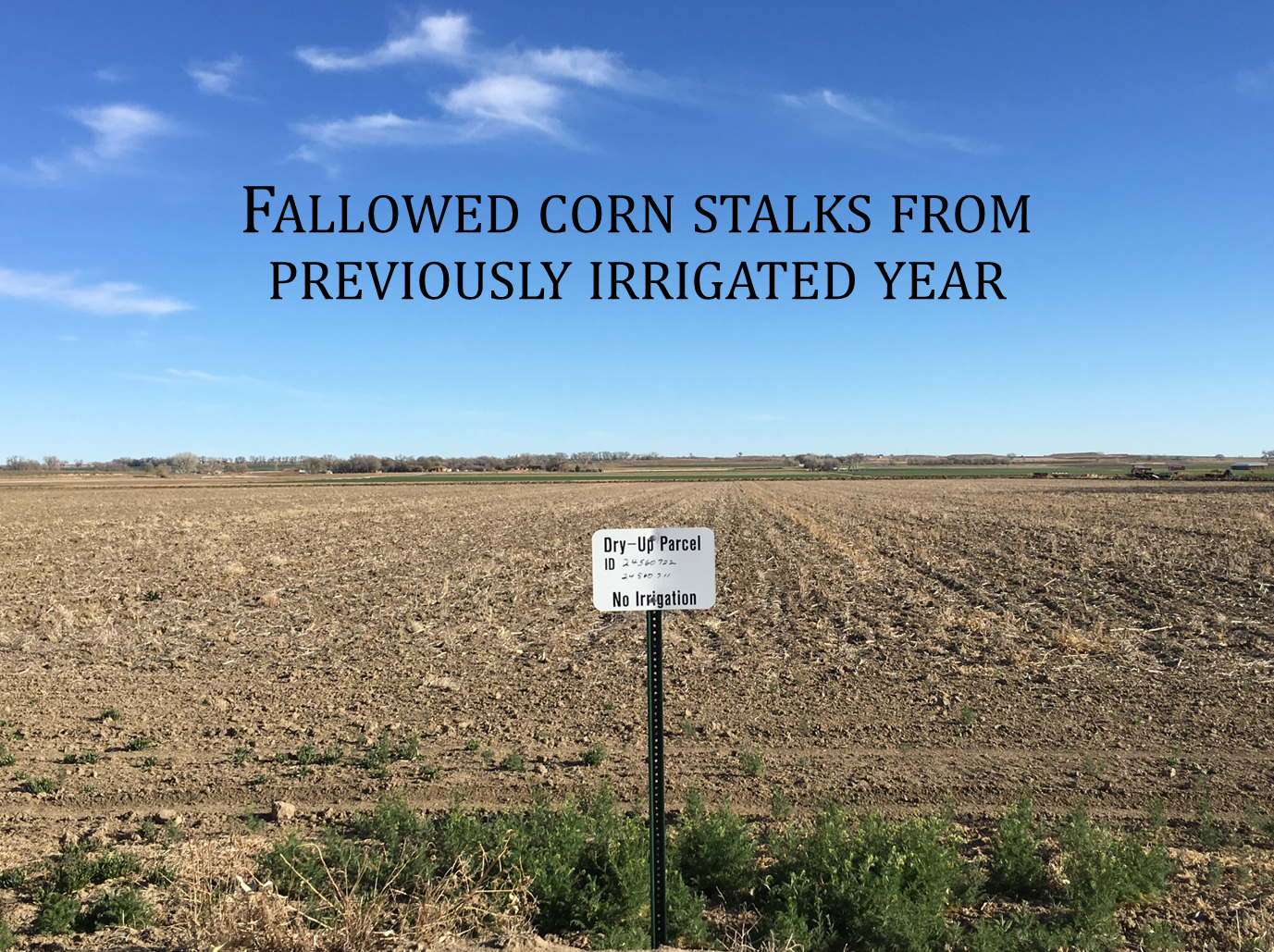 9
Water Delivered to Municipalities
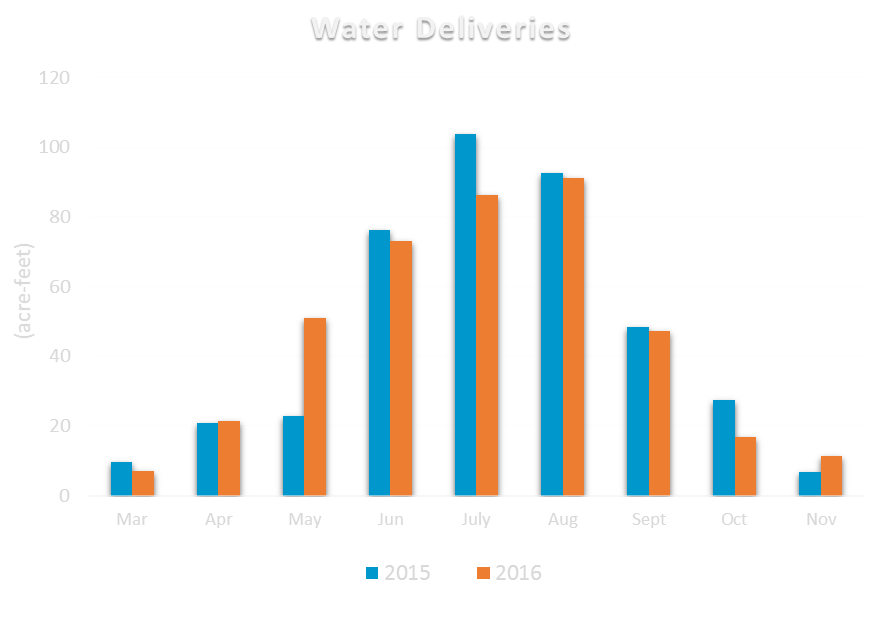 2015: 409 AF
2016: 406 AF
Farmer Payments
Option Payment:    $150 per acre fallowed
Delivery Payment:  $500 per AF delivered

238 fallowed acres X $150/acre    =  $   36k
405 AF delivered X $500/AF           =  $ 202k
Total Payment to Farmers		   =  $ 238k

Average Farmer Payment                =  $ 1,004 per acre
Average Weed Control Cost            =       $ 37 per acre
Looking Ahead
All 6 farms and 3 municipalities committed to participate for year three.
Lower Arkansas Valley Water Conservancy District looking to extend HB13-1248 for another five years to allow additional projects to be proposed up to 2023.
12
Questions?